RELACJA Z RÓWIEŚNIKAMI
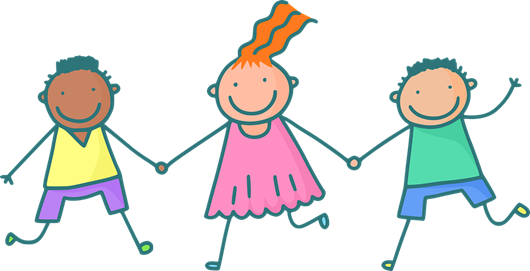 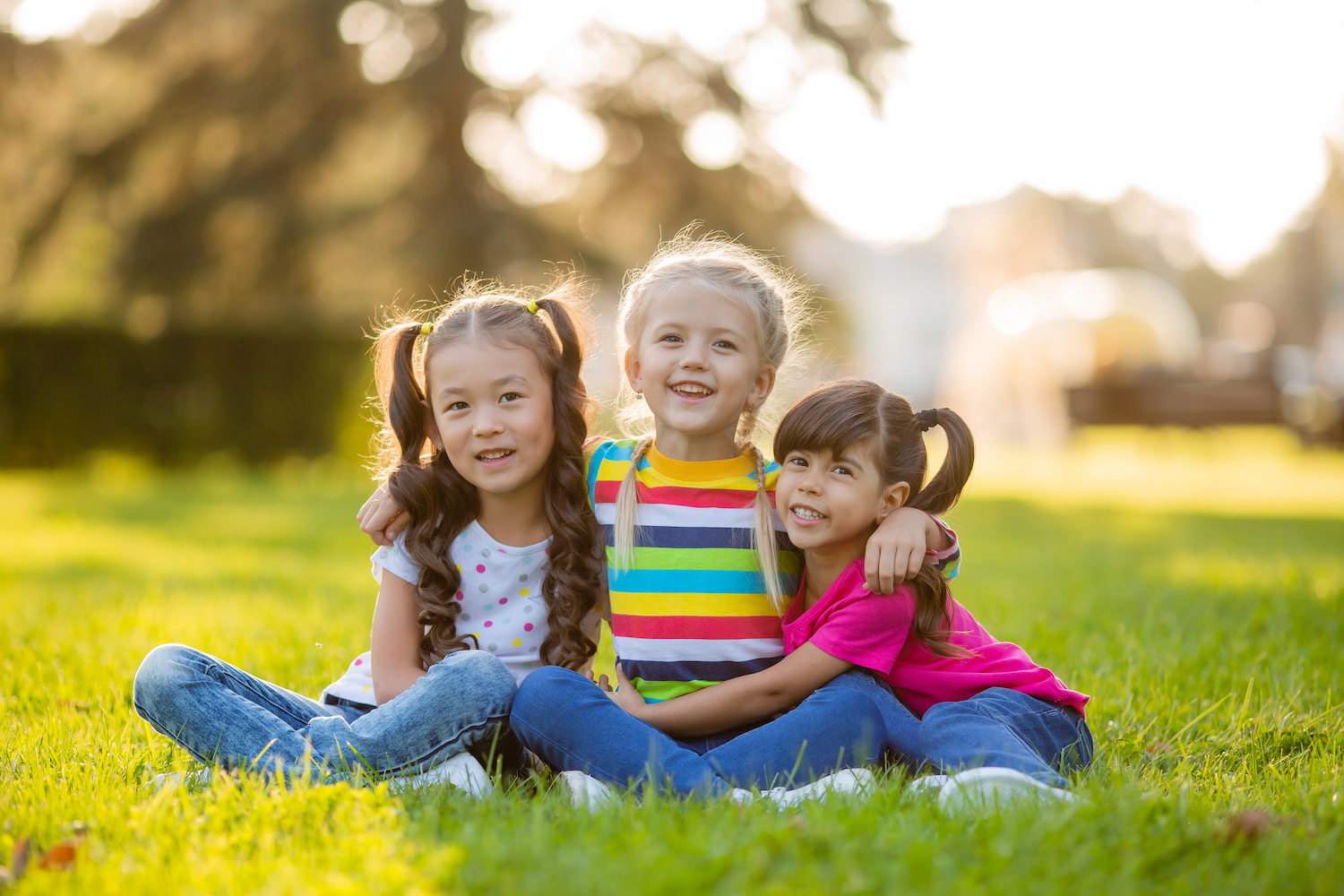 Definicja przyjaźni:                Przyjaźń to bliska relacja, oparta na wzajemnym szacunku, zaufaniu i wsparciu.
Dlaczego przyjaźń jest ważna?                          Przyjaciele pomagają nam czuć się akceptowanymi, wspierają nas w trudnych chwilach, uczą współpracy i rozwijają naszą empatię.
Budowanie pozytywnych relacji z rówieśnikami
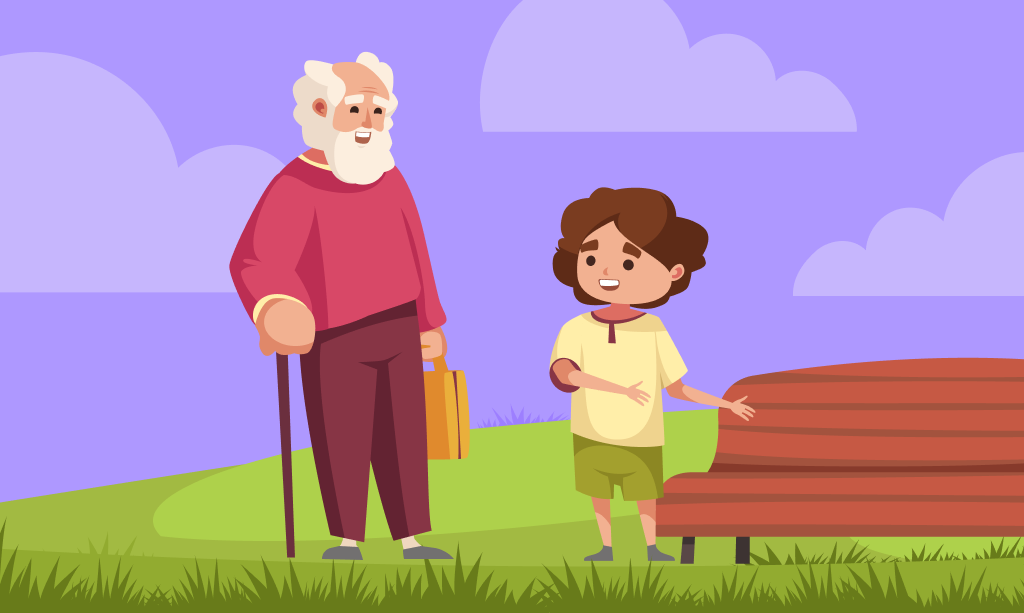 Szacunek:                                     Traktowanie innych z szacunkiem to podstawa każdej dobrej relacji. Słuchaj ich uważnie i akceptuj różnice.
Otwartość:                                           Bycie otwartym i szczerym wobec przyjaciół buduje wzajemne zaufanie.
Wspólne zainteresowania: Budowanie przyjaźni jest łatwiejsze, gdy dzielimy się wspólnymi zainteresowaniami.
Empatia – klucz do przyjaźni
Definicja empatii:                                                          Empatia to zdolność do zrozumienia i współodczuwania emocji drugiej osoby.
Dlaczego empatia jest ważna?                                                                                                      Pozwala nam lepiej rozumieć potrzeby i uczucia przyjaciół, co buduje głębszą relację.
Jak rozwijać empatię?                                                                                                          Słuchaj, zadawaj pytania, okazuj wsparcie i zainteresowanie uczuciami innych.
Znaczenie współpracy w przyjaźni
Wspólne cele:                             Przyjaźń rozwija się poprzez wspólne działania, takie jak wspólne projekty, zabawy czy pomaganie sobie nawzajem.
Podział obowiązków: Współpraca oznacza sprawiedliwy podział obowiązków i zadań.
Wzajemne wsparcie:            Pomoc przyjacielowi w trudnych momentach wzmacnia więź.
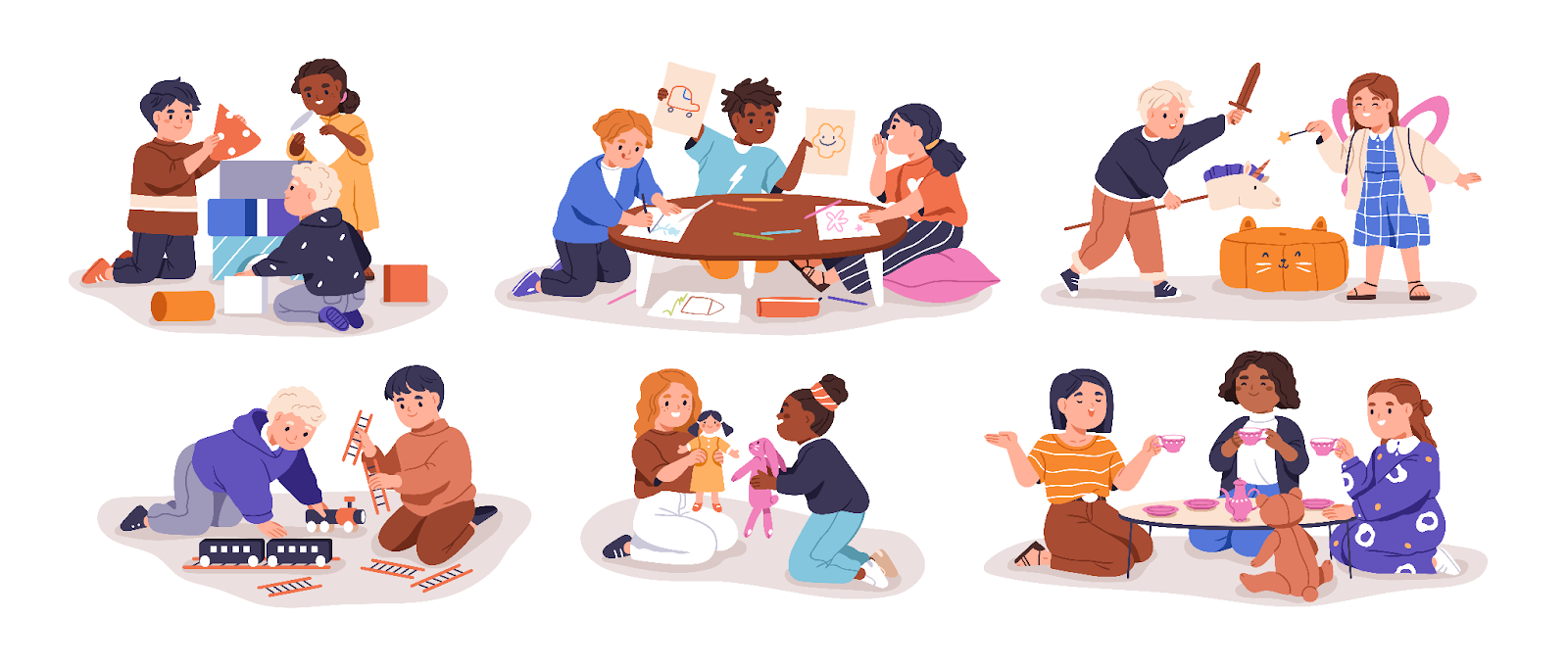 Rozwiązywanie konfliktów w przyjaźni
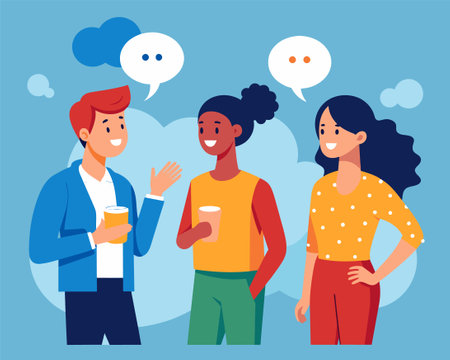 Zrozumienie przyczyny konfliktu: Często nieporozumienia wynikają z braku komunikacji lub różnicy w potrzebach.
Otwarte rozmowy:                                     Ważne jest, aby mówić o swoich uczuciach w sposób spokojny i bez oskarżeń.
Szukaj kompromisów:                       Przyjaciele muszą nauczyć się dochodzić do porozumienia, które będzie satysfakcjonujące dla obu stron.
Jak rozmawiać w trudnych sytuacjach?
„Ja" komunikaty:                              Mów o swoich uczuciach, np. "Czuję się zraniony, gdy..." zamiast oskarżać, np. "Zawsze to robisz!„
Słuchanie aktywne:                                   Skup się na zrozumieniu punktu widzenia drugiej osoby, nie przerywaj.
Unikanie eskalacji:                                   Staraj się nie podnosić głosu i unikać słów, które mogą zranić.
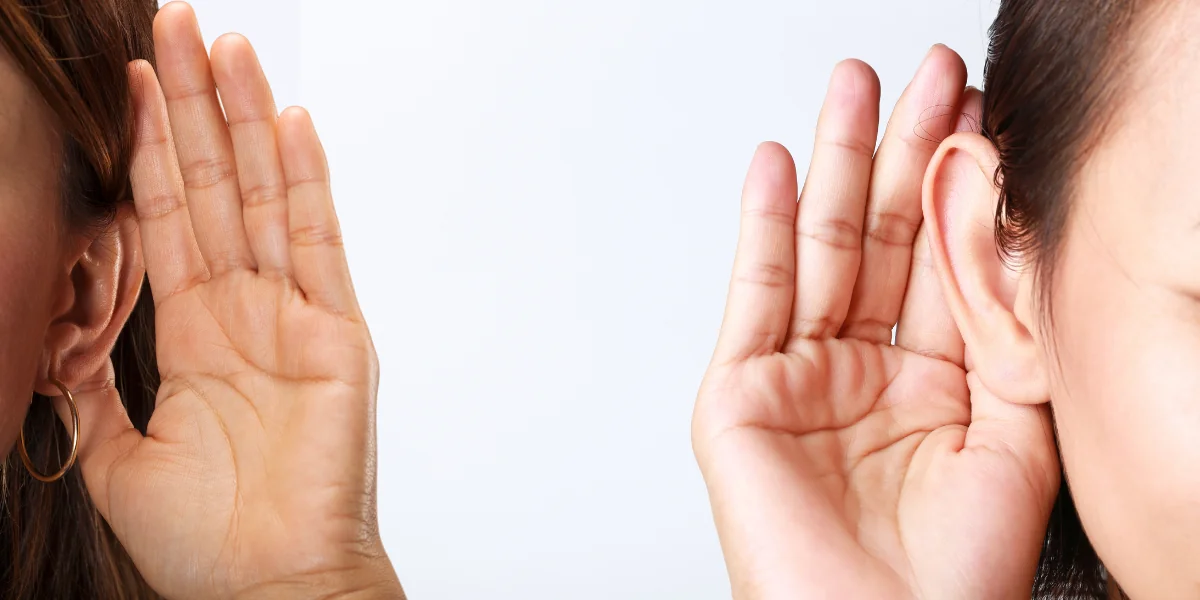 Wyzwania w budowaniu przyjaźni
Nieporozumienia i różnice:                                                                                             Każda przyjaźń napotyka trudności, jednak ważne jest, aby nie unikać rozmów o problemach.
Radzenie sobie z zazdrością:                                                                                                   W przyjaźni pojawiają się czasem uczucia zazdrości – otwarta komunikacja może pomóc rozwiązać te emocje.
Korzyści z trwałych przyjaźni
Wsparcie emocjonalne:                                     Przyjaciele pomagają nam przechodzić przez trudne momenty.
Rozwój osobisty:                                               Dzięki przyjaźni uczymy się o sobie i rozwijamy umiejętności społeczne.
Poczucie przynależności:                                      Przyjaźnie wzmacniają nasze poczucie bycia częścią społeczności.
Budowanie przyjaźni:                                  Opiera się na szacunku, empatii, współpracy i umiejętności rozwiązywania konfliktów.
Klucz do sukcesu:                                    Otwartość i wzajemne zrozumienie są kluczowe w każdej relacji.
Przyjaźń:                                                                To wartościowa relacja, która wymaga pracy, ale przynosi wiele korzyści w życiu.